Az integrált áramkörökben (IC-kben) használatos alapáramkörök
Digitális alapáramkörök
MOS tranzisztorokkal megvalósított áramköröket tárgyalunk
Ez ma a leggyakoribb
Ezen belül is leggyakrabban a CMOS áramköri technológiát használják
A CMOS egy olyan áramköri technológia, amelyben egyenlő számú NMOS és PMOS tranzisztort alkalmaznak
NMOS = elektronvezetéses MOS
PMOS = lyukvezetéses MOS
Tehát a CMOS nem egy tranzisztorfajta, hanem egy áramköri technológia
Alapelem az inverter
A legalapvetőbb logikai elem, az összes többi elem ebből származtatható
NOR, NAND, komplex kapuáramkörök
Félvezető tárak (memóriák)
A CMOS áramköri technológia
Complementary MOS,   n és p típusú növekményes tranzisztorok
manapság egyeduralkodó logikai áramkörökben

Elõnyei:
a logikai szintek „tiszták”, UH=UDD, UL=0V
a statikus áramfelvétel =0
gyors működés
tápfeszültség érzéketlen
U
DD
p
U
U
be
ki
n
A CMOS inverter
Egy n és egy p típusú növekményes tranzisztorból áll 
A 2 tranzisztort egyszerre vezéreljük
Állandósult állapotban a két tranzisztor közül mindig csak az egyik vezet, a másik lezárt
Az inverter, alapfogalmak
Átviteli (transzfer) karakterisztika
A kimeneti jel a bemeneti jel invertáltja
Az inverter, alapfogalmak
Jel-helyreállító (regeneráló) képesség:
a középső szakasz meredekségétől függ
Az inverter, alapfogalmak
Komparálási feszültség
Az a határ, ami alatt 0 szintté és ami felett logikai 1 szintté regenerálja az inverterlánc a jelet. 
Az 
	
és a karakterisztika metszéspontja
Az inverter, alapfogalmak
tpd  nehezen meghatározható, ráadásul a fel- és lefutáshoz tartozó késleltetés különböző lehet. 
Lehetséges meghatározás pl. tpdHL=a  bemenet 0-1 váltásánál az UHm szint elérésétől a kimenet ULM szint eléréséig.
NMOS
PMOS
G
G
S
D
D
S
n+
n+
p+
p+
n-zseb
p-hordozó
Az ideális CMOS inverter keresztmetszete
A technológia bonyolultabb, mint az NMOS esetében:
az egyik tranzisztornak külön zsebet kell kialakítani, általában az n vezetésesnek, mivel a zseb diffúziója rontja a töltéshordozók mozgékonyságát
Az ábrán egy n-zsebes megoldás látható
Egy valódi CMOS inverter keresztmetszete
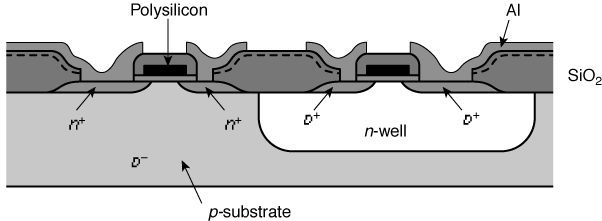 [Adapted from http://infopad.eecs.berkeley.edu/~icdesign/. Copyright 1996 UCB]
Az IC-beli CMOS inverter kivezetései
Az ábrán egy p-zsebes megoldás látható
Megfigyelhető az p--zseb GND-re (földre) kötése egy p+-diffúziós területtel (ábra bal oldalán)
Azért kell a p+-diffúzió, hogy elkerüljük a Shottky-dióda kialakulását
A fém-félvezető átmenet nem ohmikusan, hanem egyenirányító módon (diódaként) viselkedik
Ez kontaktus esetén káros
A Shottky-hatás nem lép fel, ha a félvezető erősen adalékolt 
Jobb oldalon látható az n--hordozó tápfeszültségre (UDD) kötése egy n+-diffúziós területtel
Az n+-diffúzióra szintén a Shottky-hatás elkerülése érdekében van szükség
UDD
Ube
Uki
CL
A CMOS inverter és jellemző terhelése
CMOS inverter
FOGYASZTÁS
Statikus fogyasztás nincs, a kapu statikus állapotában áram nem folyik.
A működés közbeni, frekvenciafüggő dinamikus fogyasztás két részből áll
Egymásba vezetés
a bemenő jel felfutásának egy szakaszában mindkét tranzisztor egyszerre vezet, ha VTn<Ube<UDD-VTp
Töltés-pumpálás
Jelváltásokkor a kimeneten lévő CL terhelést 1-re váltáskor a PMOS-on keresztül tápfeszültségre töltjük, majd 0-ra váltáskor az NMOS-on keresztül kisütjük.
töltést pumpálunk a tápból a föld felé
CMOS inverter átkapcsolása
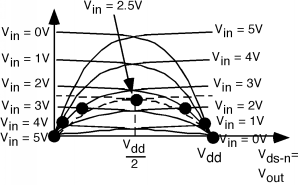 CMOS inverter fogyasztása
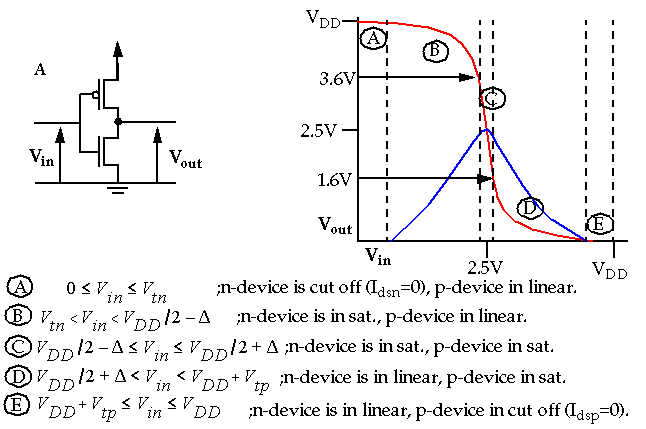 CMOS inverter layoutja
n zseb
p zseb
Be
Ki
Idő
A CMOS Inverter (maszk alaprajz) & SPICE szimuláció
0,25 µm-es gate-szélesség esetén a jellemző késleltetés 50 ps
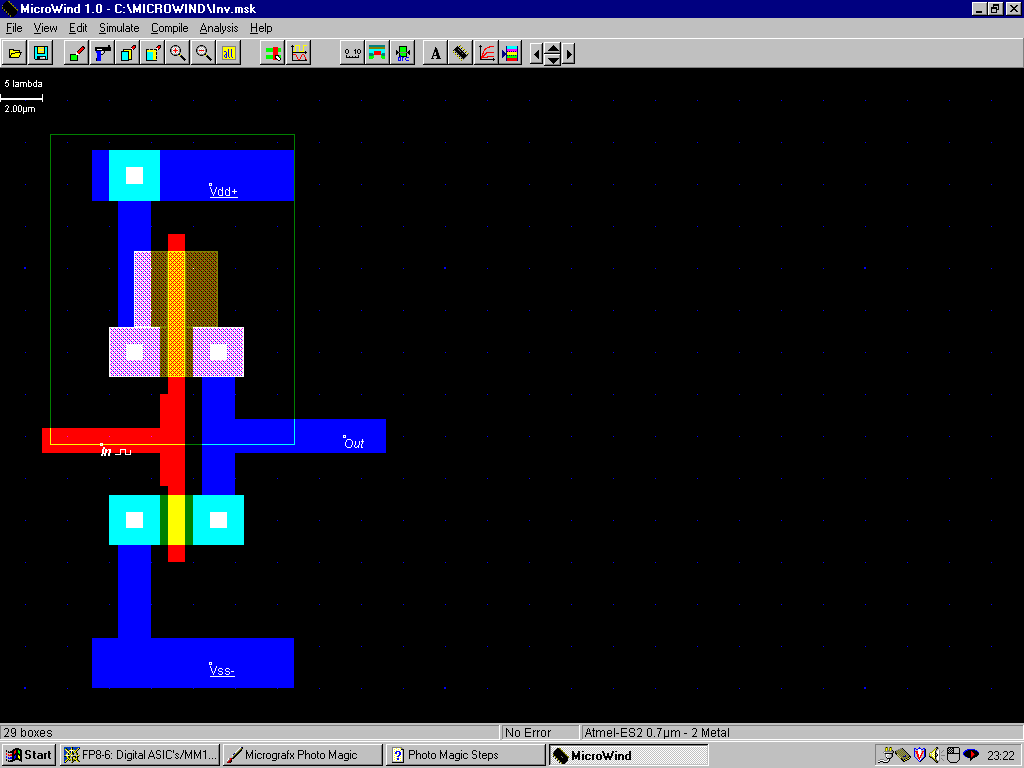 CMOS Inverter
Inverter alaprajz a Microwind tervezőprogrammal
Inverterlánc
A gyűrűs rezgéskeltő (ring oszcillátor)
N db. páratlan számú inverter láncba kapcsolva, a sorban utolsó inverter kimenete a sorban első inverter bemenetéhez van kötve
nincs stabil állapota, oszcillál
A rezgési frekvencia pontosan mérhető digitális frekvenciamérővel
A mért fosc frekvencia reciproka a T=1/fosc periódusidő, a kiszámításának képlete: T=Ntpdp
Fő alkalmazása: az IC-k vizsgálata során a párkésleltetés mérése
CMOS logikai kapuk
A CMOS inverterben mindkét tranzisztort vezéreljük 
A kapuk esetében egy "felső" ill. "alsó" hálózat fog megjelenni
mindkét hálózat annyi kapuból áll, ahány bemenete van a függvénynek
Azoknál a bemeneti kombinációknál, ahol a függvény értéke 0, az alsó hálózat rövidzár a kimenet és a föld között, míg a felső hálózatnak szakadás a kimenet és a táp között
ha a függvény értéke 1, akkor az alsó hálózat szakadás, a felső hálózat rövidzár
a p ill. n tranzisztorokkal duális hálózatokat kell megvalósítani
CMOS NOR kapu
A felső hálózat két sorba kötött PMOS tranzisztorból (P1 és P2) áll
Az alsó hálózat két párhuzamosan kötött NMOS tranzisztorból (N1 és N2) áll
Működés:
Ha A vagy B bemenet magas, valamelyik NMOS tranzisztor vezet, a felső hálózatban viszont mindkét PMOS zár, így a kimenet logikai „0”, azaz 0 V
Ha mindkét bemenet 0, akkor a két NMOS tranzisztor zár, a két felső PMOS nyit, ezért a kimenet logikai „1”, azaz UDD
CMOS NAND kapu
A felső hálózat két párhuzamosan kötött PMOS tranzisztorból (P1 és P2) áll
Az alsó hálózat két sorba kötött NMOS tranzisztorból (N1 és N2) áll
Egy N bemenetű CMOS kapuhoz 2N db tranzisztorra van szükség
CMOS NAND kapu layoutja
CMOS komplex kapuk
A PMOS tranzisztorokból álló terhelés az NMOS meghajtó hálózat duális hálózata
Venn-diagram két bemenő mennyiségre
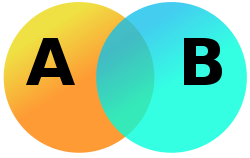 Venn-diagram három bemenő mennyiségre
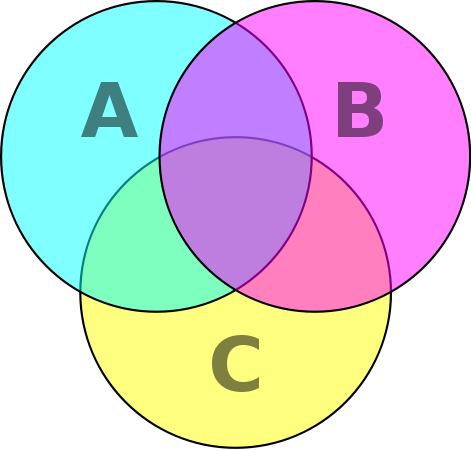 Venn-diagram négy bemenő mennyiségre
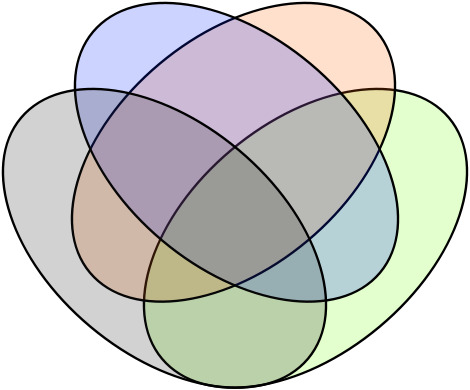 B
C
A
D
Félvezető tárak (memóriák)
Félvezető tárak (memóriák)
Csoportosítás különböző szempontok szerint:

-RAM	{random access memory}
-ROM	{read only memory}

 illékony {volatile} a tápfeszültség lekapcsolásakor a beírt információ elvész (RAM)
 nem illékony {nonvolatile} (NVRAM, az összes ROM)

destruktív : kiolvasáskor az éppen olvasott információ elvész, tehát vissza kell írni
-nem destruktív
A MEMÓRIÁK SZERVEZÉSE
szóvezetékek
cella
A5
Dekóder
A4
cím
A3
cellamátrix
nyaláboló
D0 adat
Chip
Bitvezetékek
A2
A1
A0
cím
Cellamátrix
Minden cella 1 bit információt tárol
A „vízszintes” vezeték az ún. szóvezeték, a cellákon végigfutó függőleges vezeték az ún. bitvezeték
A szóvezetékek egyikével lehet a cellamátrix valamelyik sorát kijelölni
ezután a bitvezetékeken keresztül tudjuk a kijelölt sor celláit írni vagy olvasni
A címző áramkörök közül a szóvezetékeket mindig egy dekóder hajtja meg
A bitvezetékekhez csatlakozó áramkör az író/olvasó erősítő
ami a kiolvasás során nyalábolóként (multiplexer) működik